Проект-программа 
«Интерактивное сопровождение заданий по развитию связной самостоятельной речи школьников (на материале текстов)»
Выполнила: 
Учитель-логопед МОУ «С(К)ОШИ № 4»
г. Магнитогорска
Калинина Е.А.
Инструкция:

Прочитайте текст. Затем ответьте на вопросы.Примечание: нажмите на вопрос, чтобы появился ответ.
Цель проекта – интерактивное сопровождение урока, основными задачами которого являются: научить учеников работать с текстом, отвечать на вопросы и составлять по ним рассказ.
В презентации даны три вида работы: 
вопросно-ответная с опорой на напечатанный текст и иллюстрации;
викторина;
составление рассказа по плану.
На горке. Н. Носов.

      Целый день ребята трудились – строили снежную горку во дворе. Сгребали лопатами снег и сваливали его под стенку сарая в кучу. Только к обеду горка была готова. Ребята полили ее водой и побежали домой обедать.
     А Котька Чижов из шестой квартиры хитрый какой! Он горку не строил. Сидит дома да смотрит в окно, как другие трудятся. Ему ребята кричат, чтоб шел горку строить, а он только руками за окном разводит да головой мотает, – как будто нельзя ему. А когда ребята ушли, он быстро оделся, нацепил коньки и выскочил во двор. Подъехал к горке и захотел с неё скатиться. Только полез на горку – бух носом! Поднялся на ноги и снова – бух! Раз десять падал. Никак на горку взобраться не может. И тогда он придумал посыпать её песочком, чтобы забираться было не скользко.
     Схватил он фанерку и покатил к  ящику с песком. Он и стал из ящика песок на горку таскать. Посыпает впереди себя, а сам лезет все выше и выше. Взобрался на самый верх. Оттолкнулся ногой и снова – бух носом! Коньки-то по песку не едут! Полез Котька на четвереньках вниз.
     Тут прибежали ребята. Видят – горка песком посыпана. Стали спрашивать у Котьки, не видел ли он, кто горку песком посыпал.  Котька сказал им, что это он сам посыпал, потому что она была скользкая и он не мог взобраться на горку. Ребята рассердились на Котьку за то, что он горку сам не строил, а испортил чужой труд, и велели засыпать горку снегом. Котька стал посыпать горку снегом, а ребята снова водой полили.
      А Котьке так работать понравилось, что он еще сбоку лопатой ступеньки проделал,  чтоб всем было легко взбираться, а то еще кто-нибудь снова песком посыплет!
Что строили ребята во дворе?
Целый день ребята трудились – строили снежную горку во дворе. Сгребали лопатами снег и сваливали его под стенку сарая в кучу. Только к обеду горка была готова. Ребята полили ее водой и побежали домой обедать.
     А Котька Чижов из шестой квартиры хитрый какой! Он горку не строил. Сидит дома да смотрит в окно, как другие трудятся. Ему ребята кричат, чтоб шел горку строить, а он только руками за окном разводит да головой мотает, – как будто нельзя ему. А когда ребята ушли, он быстро оделся, нацепил коньки и выскочил во двор. Подъехал к горке и захотел с неё скатиться. Только полез на горку – бух носом! Поднялся на ноги и снова – бух! Раз десять падал. Никак на горку взобраться не может. И тогда он придумал посыпать её песочком, чтобы забираться было не скользко.
     Схватил он фанерку и покатил к  ящику с песком. Он и стал из ящика песок на горку таскать. Посыпает впереди себя, а сам лезет все выше и выше. Взобрался на самый верх. Оттолкнулся ногой и снова – бух носом! Коньки-то по песку не едут! Полез Котька на четвереньках вниз.
     Тут прибежали ребята. Видят – горка песком посыпана. Стали спрашивать у Котьки, не видел ли он, кто горку песком посыпал.  Котька сказал им, что это он сам посыпал, потому что она была скользкая и он не мог взобраться на горку. Ребята рассердились на Котьку за то, что он горку сам не строил, а испортил чужой труд, и велели засыпать горку снегом. Котька стал посыпать горку снегом, а ребята снова водой полили.
     А Котьке так работать понравилось, что он еще сбоку лопатой ступеньки проделал,  чтоб всем было легко взбираться, а то еще кто-нибудь снова песком посыплет!
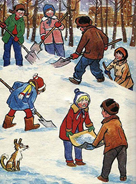 Когда горка была готова?
Целый день ребята трудились – строили снежную горку во дворе. Сгребали лопатами снег и сваливали его под стенку сарая в кучу. Только к обеду горка была готова. Ребята полили ее водой и побежали домой обедать.
     А Котька Чижов из шестой квартиры хитрый какой! Он горку не строил. Сидит дома да смотрит в окно, как другие трудятся. Ему ребята кричат, чтоб шел горку строить, а он только руками за окном разводит да головой мотает, – как будто нельзя ему. А когда ребята ушли, он быстро оделся, нацепил коньки и выскочил во двор. Подъехал к горке и захотел с неё скатиться. Только полез на горку – бух носом! Поднялся на ноги и снова – бух! Раз десять падал. Никак на горку взобраться не может. И тогда он придумал посыпать её песочком, чтобы забираться было не скользко.
     Схватил он фанерку и покатил к  ящику с песком. Он и стал из ящика песок на горку таскать. Посыпает впереди себя, а сам лезет все выше и выше. Взобрался на самый верх. Оттолкнулся ногой и снова – бух носом! Коньки-то по песку не едут! Полез Котька на четвереньках вниз.
     Тут прибежали ребята. Видят – горка песком посыпана. Стали спрашивать у Котьки, не видел ли он, кто горку песком посыпал.  Котька сказал им, что это он сам посыпал, потому что она была скользкая и он не мог взобраться на горку. Ребята рассердились на Котьку за то, что он горку сам не строил, а испортил чужой труд, и велели засыпать горку снегом. Котька стал посыпать горку снегом, а ребята снова водой полили.
     А Котьке так работать понравилось, что он еще сбоку лопатой ступеньки проделал,  чтоб всем было легко взбираться, а то еще кто-нибудь снова песком посыплет!
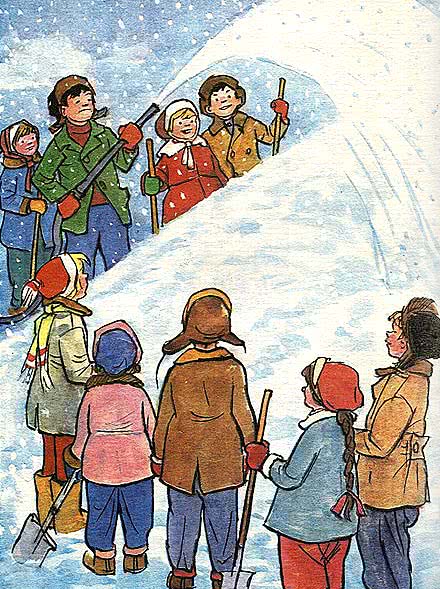 Куда побежали ребята?
Целый день ребята трудились – строили снежную горку во дворе. Сгребали лопатами снег и сваливали его под стенку сарая в кучу. Только к обеду горка была готова. Ребята полили ее водой и побежали домой обедать.
     А Котька Чижов из шестой квартиры хитрый какой! Он горку не строил. Сидит дома да смотрит в окно, как другие трудятся. Ему ребята кричат, чтоб шел горку строить, а он только руками за окном разводит да головой мотает, – как будто нельзя ему. А когда ребята ушли, он быстро оделся, нацепил коньки и выскочил во двор. Подъехал к горке и захотел с неё скатиться. Только полез на горку – бух носом! Поднялся на ноги и снова – бух! Раз десять падал. Никак на горку взобраться не может. И тогда он придумал посыпать её песочком, чтобы забираться было не скользко.
     Схватил он фанерку и покатил к  ящику с песком. Он и стал из ящика песок на горку таскать. Посыпает впереди себя, а сам лезет все выше и выше. Взобрался на самый верх. Оттолкнулся ногой и снова – бух носом! Коньки-то по песку не едут! Полез Котька на четвереньках вниз.
     Тут прибежали ребята. Видят – горка песком посыпана. Стали спрашивать у Котьки, не видел ли он, кто горку песком посыпал.  Котька сказал им, что это он сам посыпал, потому что она была скользкая и он не мог взобраться на горку. Ребята рассердились на Котьку за то, что он горку сам не строил, а испортил чужой труд, и велели засыпать горку снегом. Котька стал посыпать горку снегом, а ребята снова водой полили.
     А Котьке так работать понравилось, что он еще сбоку лопатой ступеньки проделал,  чтоб всем было легко взбираться, а то еще кто-нибудь снова песком посыплет!
Как звали мальчика из шестой квартиры?
Целый день ребята трудились – строили снежную горку во дворе. Сгребали лопатами снег и сваливали его под стенку сарая в кучу. Только к обеду горка была готова. Ребята полили ее водой и побежали домой обедать.
     А Котька Чижов из шестой квартиры хитрый какой! Он горку не строил. Сидит дома да смотрит в окно, как другие трудятся. Ему ребята кричат, чтоб шел горку строить, а он только руками за окном разводит да головой мотает, – как будто нельзя ему. А когда ребята ушли, он быстро оделся, нацепил коньки и выскочил во двор. Подъехал к горке и захотел с неё скатиться. Только полез на горку – бух носом! Поднялся на ноги и снова – бух! Раз десять падал. Никак на горку взобраться не может. И тогда он придумал посыпать её песочком, чтобы забираться было не скользко.
     Схватил он фанерку и покатил к  ящику с песком. Он и стал из ящика песок на горку таскать. Посыпает впереди себя, а сам лезет все выше и выше. Взобрался на самый верх. Оттолкнулся ногой и снова – бух носом! Коньки-то по песку не едут! Полез Котька на четвереньках вниз.
     Тут прибежали ребята. Видят – горка песком посыпана. Стали спрашивать у Котьки, не видел ли он, кто горку песком посыпал.  Котька сказал им, что это он сам посыпал, потому что она была скользкая и он не мог взобраться на горку. Ребята рассердились на Котьку за то, что он горку сам не строил, а испортил чужой труд, и велели засыпать горку снегом. Котька стал посыпать горку снегом, а ребята снова водой полили.
     А Котьке так работать понравилось, что он еще сбоку лопатой ступеньки проделал,  чтоб всем было легко взбираться, а то еще кто-нибудь снова песком посыплет!
Что кричали ребята Котьке?
Целый день ребята трудились – строили снежную горку во дворе. Сгребали лопатами снег и сваливали его под стенку сарая в кучу. Только к обеду горка была готова. Ребята полили ее водой и побежали домой обедать.
     А Котька Чижов из шестой квартиры хитрый какой! Он горку не строил. Сидит дома да смотрит в окно, как другие трудятся. Ему ребята кричат, чтоб шел горку строить, а он только руками за окном разводит да головой мотает, – как будто нельзя ему. А когда ребята ушли, он быстро оделся, нацепил коньки и выскочил во двор. Подъехал к горке и захотел с неё скатиться. Только полез на горку – бух носом! Поднялся на ноги и снова – бух! Раз десять падал. Никак на горку взобраться не может. И тогда он придумал посыпать её песочком, чтобы забираться было не скользко.
     Схватил он фанерку и покатил к  ящику с песком. Он и стал из ящика песок на горку таскать. Посыпает впереди себя, а сам лезет все выше и выше. Взобрался на самый верх. Оттолкнулся ногой и снова – бух носом! Коньки-то по песку не едут! Полез Котька на четвереньках вниз.
     Тут прибежали ребята. Видят – горка песком посыпана. Стали спрашивать у Котьки, не видел ли он, кто горку песком посыпал.  Котька сказал им, что это он сам посыпал, потому что она была скользкая и он не мог взобраться на горку. Ребята рассердились на Котьку за то, что он горку сам не строил, а испортил чужой труд, и велели засыпать горку снегом. Котька стал посыпать горку снегом, а ребята снова водой полили.
     А Котьке так работать понравилось, что он еще сбоку лопатой ступеньки проделал,  чтоб всем было легко взбираться, а то еще кто-нибудь снова песком посыплет!
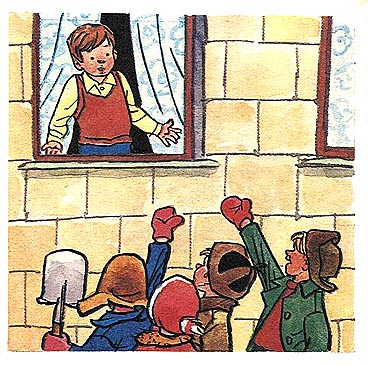 Что сделал Котька, когда ребята ушли?
Целый день ребята трудились – строили снежную горку во дворе. Сгребали лопатами снег и сваливали его под стенку сарая в кучу. Только к обеду горка была готова. Ребята полили ее водой и побежали домой обедать.
     А Котька Чижов из шестой квартиры хитрый какой! Он горку не строил. Сидит дома да смотрит в окно, как другие трудятся. Ему ребята кричат, чтоб шел горку строить, а он только руками за окном разводит да головой мотает, – как будто нельзя ему. А когда ребята ушли, он быстро оделся, нацепил коньки и выскочил во двор. Подъехал к горке и захотел с неё скатиться. Только полез на горку – бух носом! Поднялся на ноги и снова – бух! Раз десять падал. Никак на горку взобраться не может. И тогда он придумал посыпать её песочком, чтобы забираться было не скользко.
     Схватил он фанерку и покатил к  ящику с песком. Он и стал из ящика песок на горку таскать. Посыпает впереди себя, а сам лезет все выше и выше. Взобрался на самый верх. Оттолкнулся ногой и снова – бух носом! Коньки-то по песку не едут! Полез Котька на четвереньках вниз.
     Тут прибежали ребята. Видят – горка песком посыпана. Стали спрашивать у Котьки, не видел ли он, кто горку песком посыпал.  Котька сказал им, что это он сам посыпал, потому что она была скользкая и он не мог взобраться на горку. Ребята рассердились на Котьку за то, что он горку сам не строил, а испортил чужой труд, и велели засыпать горку снегом. Котька стал посыпать горку снегом, а ребята снова водой полили.
     А Котьке так работать понравилось, что он еще сбоку лопатой ступеньки проделал,  чтоб всем было легко взбираться, а то еще кто-нибудь снова песком посыплет!
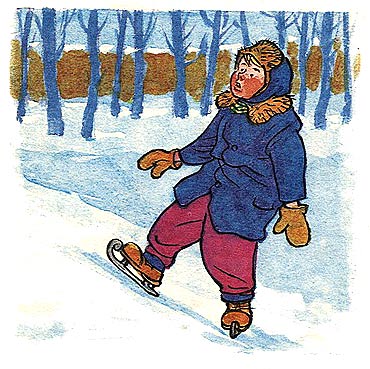 Сколько раз падал Котька?
Целый день ребята трудились – строили снежную горку во дворе. Сгребали лопатами снег и сваливали его под стенку сарая в кучу. Только к обеду горка была готова. Ребята полили ее водой и побежали домой обедать.
     А Котька Чижов из шестой квартиры хитрый какой! Он горку не строил. Сидит дома да смотрит в окно, как другие трудятся. Ему ребята кричат, чтоб шел горку строить, а он только руками за окном разводит да головой мотает, – как будто нельзя ему. А когда ребята ушли, он быстро оделся, нацепил коньки и выскочил во двор. Подъехал к горке и захотел с неё скатиться. Только полез на горку – бух носом! Поднялся на ноги и снова – бух! Раз десять падал. Никак на горку взобраться не может. И тогда он придумал посыпать её песочком, чтобы забираться было не скользко.
     Схватил он фанерку и покатил к  ящику с песком. Он и стал из ящика песок на горку таскать. Посыпает впереди себя, а сам лезет все выше и выше. Взобрался на самый верх. Оттолкнулся ногой и снова – бух носом! Коньки-то по песку не едут! Полез Котька на четвереньках вниз.
     Тут прибежали ребята. Видят – горка песком посыпана. Стали спрашивать у Котьки, не видел ли он, кто горку песком посыпал.  Котька сказал им, что это он сам посыпал, потому что она была скользкая и он не мог взобраться на горку. Ребята рассердились на Котьку за то, что он горку сам не строил, а испортил чужой труд, и велели засыпать горку снегом. Котька стал посыпать горку снегом, а ребята снова водой полили.
     А Котьке так работать понравилось, что он еще сбоку лопатой ступеньки проделал,  чтоб всем было легко взбираться, а то еще кто-нибудь снова песком посыплет!
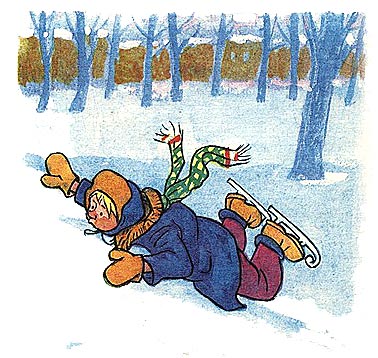 Зачем Котька посыпал горку песком?
Целый день ребята трудились – строили снежную горку во дворе. Сгребали лопатами снег и сваливали его под стенку сарая в кучу. Только к обеду горка была готова. Ребята полили ее водой и побежали домой обедать.
     А Котька Чижов из шестой квартиры хитрый какой! Он горку не строил. Сидит дома да смотрит в окно, как другие трудятся. Ему ребята кричат, чтоб шел горку строить, а он только руками за окном разводит да головой мотает, – как будто нельзя ему. А когда ребята ушли, он быстро оделся, нацепил коньки и выскочил во двор. Подъехал к горке и захотел с неё скатиться. Только полез на горку – бух носом! Поднялся на ноги и снова – бух! Раз десять падал. Никак на горку взобраться не может. И тогда он придумал посыпать её песочком, чтобы забираться было не скользко.
     Схватил он фанерку и покатил к  ящику с песком. Он и стал из ящика песок на горку таскать. Посыпает впереди себя, а сам лезет все выше и выше. Взобрался на самый верх. Оттолкнулся ногой и снова – бух носом! Коньки-то по песку не едут! Полез Котька на четвереньках вниз.
     Тут прибежали ребята. Видят – горка песком посыпана. Стали спрашивать у Котьки, не видел ли он, кто горку песком посыпал.  Котька сказал им, что это он сам посыпал, потому что она была скользкая и он не мог взобраться на горку. Ребята рассердились на Котьку за то, что он горку сам не строил, а испортил чужой труд, и велели засыпать горку снегом. Котька стал посыпать горку снегом, а ребята снова водой полили.
     А Котьке так работать понравилось, что он еще сбоку лопатой ступеньки проделал,  чтоб всем было легко взбираться, а то еще кто-нибудь снова песком посыплет!
Откуда Котька брал песок?
Целый день ребята трудились – строили снежную горку во дворе. Сгребали лопатами снег и сваливали его под стенку сарая в кучу. Только к обеду горка была готова. Ребята полили ее водой и побежали домой обедать.
     А Котька Чижов из шестой квартиры хитрый какой! Он горку не строил. Сидит дома да смотрит в окно, как другие трудятся. Ему ребята кричат, чтоб шел горку строить, а он только руками за окном разводит да головой мотает, – как будто нельзя ему. А когда ребята ушли, он быстро оделся, нацепил коньки и выскочил во двор. Подъехал к горке и захотел с неё скатиться. Только полез на горку – бух носом! Поднялся на ноги и снова – бух! Раз десять падал. Никак на горку взобраться не может. И тогда он придумал посыпать её песочком, чтобы забираться было не скользко.
     Схватил он фанерку и покатил к  ящику с песком. Он и стал из ящика песок на горку таскать. Посыпает впереди себя, а сам лезет все выше и выше. Взобрался на самый верх. Оттолкнулся ногой и снова – бух носом! Коньки-то по песку не едут! Полез Котька на четвереньках вниз.
     Тут прибежали ребята. Видят – горка песком посыпана. Стали спрашивать у Котьки, не видел ли он, кто горку песком посыпал.  Котька сказал им, что это он сам посыпал, потому что она была скользкая и он не мог взобраться на горку. Ребята рассердились на Котьку за то, что он горку сам не строил, а испортил чужой труд, и велели засыпать горку снегом. Котька стал посыпать горку снегом, а ребята снова водой полили.
     А Котьке так работать понравилось, что он еще сбоку лопатой ступеньки проделал,  чтоб всем было легко взбираться, а то еще кто-нибудь снова песком посыплет!
Смог ли Котька скатиться с горки?
Целый день ребята трудились – строили снежную горку во дворе. Сгребали лопатами снег и сваливали его под стенку сарая в кучу. Только к обеду горка была готова. Ребята полили ее водой и побежали домой обедать.
     А Котька Чижов из шестой квартиры хитрый какой! Он горку не строил. Сидит дома да смотрит в окно, как другие трудятся. Ему ребята кричат, чтоб шел горку строить, а он только руками за окном разводит да головой мотает, – как будто нельзя ему. А когда ребята ушли, он быстро оделся, нацепил коньки и выскочил во двор. Подъехал к горке и захотел с неё скатиться. Только полез на горку – бух носом! Поднялся на ноги и снова – бух! Раз десять падал. Никак на горку взобраться не может. И тогда он придумал посыпать её песочком, чтобы забираться было не скользко.
     Схватил он фанерку и покатил к  ящику с песком. Он и стал из ящика песок на горку таскать. Посыпает впереди себя, а сам лезет все выше и выше. Взобрался на самый верх. Оттолкнулся ногой и снова – бух носом! Коньки-то по песку не едут! Полез Котька на четвереньках вниз.
     Тут прибежали ребята. Видят – горка песком посыпана. Стали спрашивать у Котьки, не видел ли он, кто горку песком посыпал.  Котька сказал им, что это он сам посыпал, потому что она была скользкая и он не мог взобраться на горку. Ребята рассердились на Котьку за то, что он горку сам не строил, а испортил чужой труд, и велели засыпать горку снегом. Котька стал посыпать горку снегом, а ребята снова водой полили.
     А Котьке так работать понравилось, что он еще сбоку лопатой ступеньки проделал,  чтоб всем было легко взбираться, а то еще кто-нибудь снова песком посыплет!
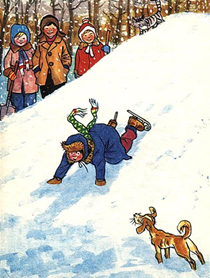 О чём спросили ребята Котьку?
Целый день ребята трудились – строили снежную горку во дворе. Сгребали лопатами снег и сваливали его под стенку сарая в кучу. Только к обеду горка была готова. Ребята полили ее водой и побежали домой обедать.
     А Котька Чижов из шестой квартиры хитрый какой! Он горку не строил. Сидит дома да смотрит в окно, как другие трудятся. Ему ребята кричат, чтоб шел горку строить, а он только руками за окном разводит да головой мотает, – как будто нельзя ему. А когда ребята ушли, он быстро оделся, нацепил коньки и выскочил во двор. Подъехал к горке и захотел с неё скатиться. Только полез на горку – бух носом! Поднялся на ноги и снова – бух! Раз десять падал. Никак на горку взобраться не может. И тогда он придумал посыпать её песочком, чтобы забираться было не скользко.
     Схватил он фанерку и покатил к  ящику с песком. Он и стал из ящика песок на горку таскать. Посыпает впереди себя, а сам лезет все выше и выше. Взобрался на самый верх. Оттолкнулся ногой и снова – бух носом! Коньки-то по песку не едут! Полез Котька на четвереньках вниз.
     Тут прибежали ребята. Видят – горка песком посыпана. Стали спрашивать у Котьки, не видел ли он, кто горку песком посыпал.  Котька сказал им, что это он сам посыпал, потому что она была скользкая и он не мог взобраться на горку. Ребята рассердились на Котьку за то, что он горку сам не строил, а испортил чужой труд, и велели засыпать горку снегом. Котька стал посыпать горку снегом, а ребята снова водой полили.
     А Котьке так работать понравилось, что он еще сбоку лопатой ступеньки проделал,  чтоб всем было легко взбираться, а то еще кто-нибудь снова песком посыплет!
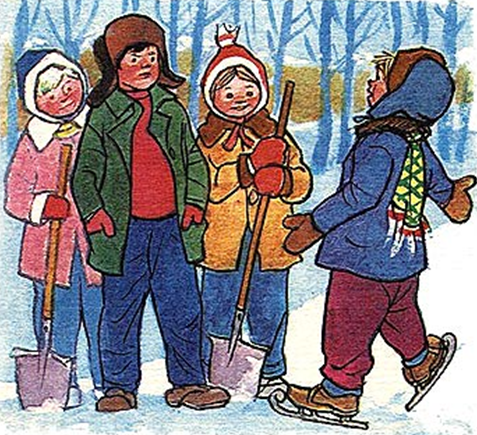 За что рассердились ребята на Котьку?
Целый день ребята трудились – строили снежную горку во дворе. Сгребали лопатами снег и сваливали его под стенку сарая в кучу. Только к обеду горка была готова. Ребята полили ее водой и побежали домой обедать.
     А Котька Чижов из шестой квартиры хитрый какой! Он горку не строил. Сидит дома да смотрит в окно, как другие трудятся. Ему ребята кричат, чтоб шел горку строить, а он только руками за окном разводит да головой мотает, – как будто нельзя ему. А когда ребята ушли, он быстро оделся, нацепил коньки и выскочил во двор. Подъехал к горке и захотел с неё скатиться. Только полез на горку – бух носом! Поднялся на ноги и снова – бух! Раз десять падал. Никак на горку взобраться не может. И тогда он придумал посыпать её песочком, чтобы забираться было не скользко.
     Схватил он фанерку и покатил к  ящику с песком. Он и стал из ящика песок на горку таскать. Посыпает впереди себя, а сам лезет все выше и выше. Взобрался на самый верх. Оттолкнулся ногой и снова – бух носом! Коньки-то по песку не едут! Полез Котька на четвереньках вниз.
     Тут прибежали ребята. Видят – горка песком посыпана. Стали спрашивать у Котьки, не видел ли он, кто горку песком посыпал.  Котька сказал им, что это он сам посыпал, потому что она была скользкая и он не мог взобраться на горку. Ребята рассердились на Котьку за то, что он горку сам не строил, а испортил чужой труд, и велели засыпать горку снегом. Котька стал посыпать горку снегом, а ребята снова водой полили.
     А Котьке так работать понравилось, что он еще сбоку лопатой ступеньки проделал,  чтоб всем было легко взбираться, а то еще кто-нибудь снова песком посыплет!
Что ребята велели сделать Котьке?
Целый день ребята трудились – строили снежную горку во дворе. Сгребали лопатами снег и сваливали его под стенку сарая в кучу. Только к обеду горка была готова. Ребята полили ее водой и побежали домой обедать.
     А Котька Чижов из шестой квартиры хитрый какой! Он горку не строил. Сидит дома да смотрит в окно, как другие трудятся. Ему ребята кричат, чтоб шел горку строить, а он только руками за окном разводит да головой мотает, – как будто нельзя ему. А когда ребята ушли, он быстро оделся, нацепил коньки и выскочил во двор. Подъехал к горке и захотел с неё скатиться. Только полез на горку – бух носом! Поднялся на ноги и снова – бух! Раз десять падал. Никак на горку взобраться не может. И тогда он придумал посыпать её песочком, чтобы забираться было не скользко.
     Схватил он фанерку и покатил к  ящику с песком. Он и стал из ящика песок на горку таскать. Посыпает впереди себя, а сам лезет все выше и выше. Взобрался на самый верх. Оттолкнулся ногой и снова – бух носом! Коньки-то по песку не едут! Полез Котька на четвереньках вниз.
     Тут прибежали ребята. Видят – горка песком посыпана. Стали спрашивать у Котьки, не видел ли он, кто горку песком посыпал.  Котька сказал им, что это он сам посыпал, потому что она была скользкая и он не мог взобраться на горку. Ребята рассердились на Котьку за то, что он горку сам не строил, а испортил чужой труд, и велели засыпать горку снегом. Котька стал посыпать горку снегом, а ребята снова водой полили.
     А Котьке так работать понравилось, что он еще сбоку лопатой ступеньки проделал,  чтоб всем было легко взбираться, а то еще кто-нибудь снова песком посыплет!
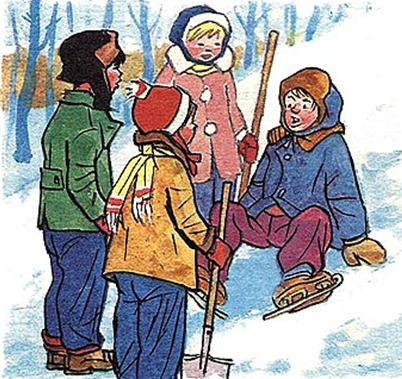 Что приделал Котька к горке?
Целый день ребята трудились – строили снежную горку во дворе. Сгребали лопатами снег и сваливали его под стенку сарая в кучу. Только к обеду горка была готова. Ребята полили ее водой и побежали домой обедать.
     А Котька Чижов из шестой квартиры хитрый какой! Он горку не строил. Сидит дома да смотрит в окно, как другие трудятся. Ему ребята кричат, чтоб шел горку строить, а он только руками за окном разводит да головой мотает, – как будто нельзя ему. А когда ребята ушли, он быстро оделся, нацепил коньки и выскочил во двор. Подъехал к горке и захотел с неё скатиться. Только полез на горку – бух носом! Поднялся на ноги и снова – бух! Раз десять падал. Никак на горку взобраться не может. И тогда он придумал посыпать её песочком, чтобы забираться было не скользко.
     Схватил он фанерку и покатил к  ящику с песком. Он и стал из ящика песок на горку таскать. Посыпает впереди себя, а сам лезет все выше и выше. Взобрался на самый верх. Оттолкнулся ногой и снова – бух носом! Коньки-то по песку не едут! Полез Котька на четвереньках вниз.
     Тут прибежали ребята. Видят – горка песком посыпана. Стали спрашивать у Котьки, не видел ли он, кто горку песком посыпал.  Котька сказал им, что это он сам посыпал, потому что она была скользкая и он не мог взобраться на горку. Ребята рассердились на Котьку за то, что он горку сам не строил, а испортил чужой труд, и велели засыпать горку снегом. Котька стал посыпать горку снегом, а ребята снова водой полили.
     А Котьке так работать понравилось, что он еще сбоку лопатой ступеньки проделал,  чтоб всем было легко взбираться, а то еще кто-нибудь снова песком посыплет!
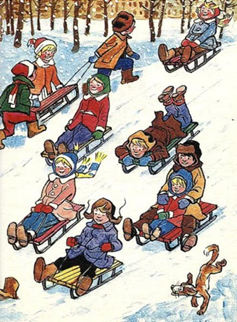 Инструкция к викторине:
	Отвечая на вопрос, нажимайте на нужную строчку с выбранным ответом. Если ответ верный, то нажмите на фиолетовую стрелку для перехода к следующему вопросу. Если совершили ошибку, то нажмите на кнопку возврата к вопросу.
Перейти к следующему вопросу
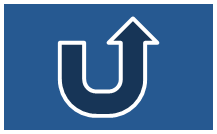 Вернуться к вопросу
Викторина
Где строили горку ребята?
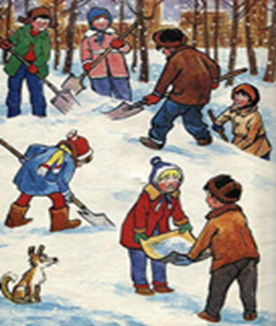 Во дворе

На улице

Около школы
Неверно. Подумай ещё!
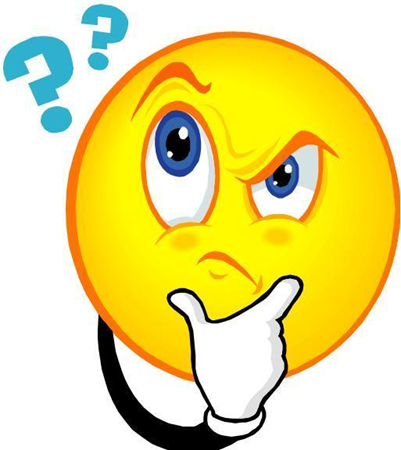 Целый день ребята трудились – строили снежную горку во дворе.
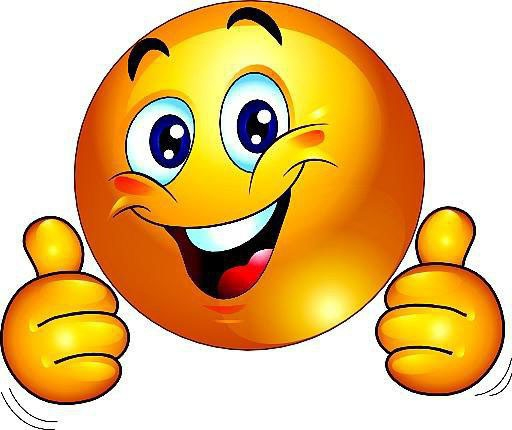 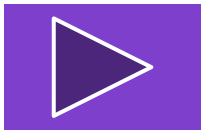 Когда Котька вышел на улицу?
Когда ребята строили горку.

Когда дети ушли обедать.

Когда наступил вечер.
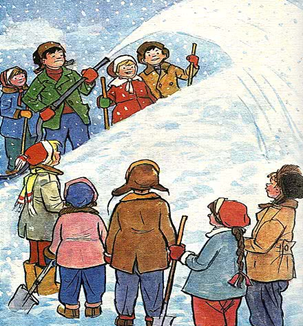 Неверно. Подумай ещё!
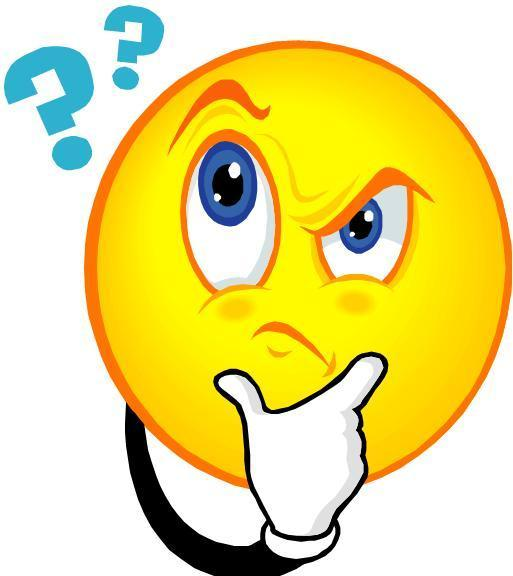 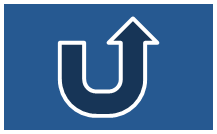 Когда дети ушли обедать.
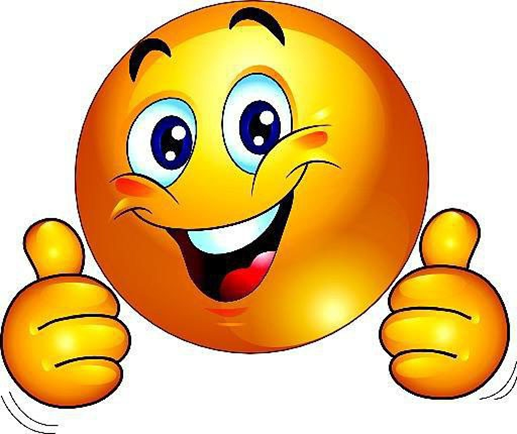 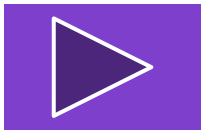 Почему Котька посыпал горку песком?
Потому что хотел её испортить.

Потому что не мог не неё взобраться.

Потому что хотел убрать песок из ящика.
Неверно. Подумай ещё!
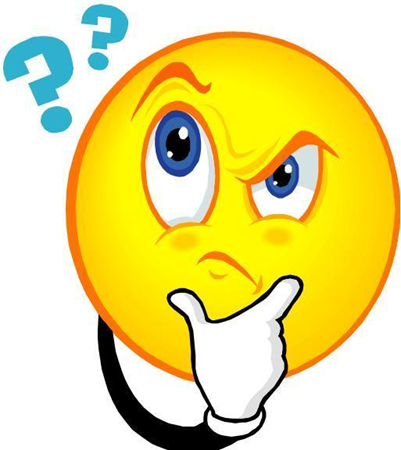 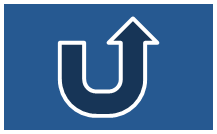 Потому что не мог не неё взобраться.
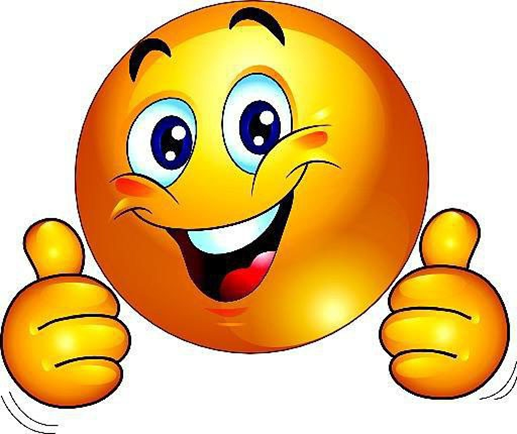 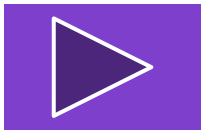 Где он брал песок?
В песочнице.

В ящике. 

Около школы.
Неверно. Подумай ещё!
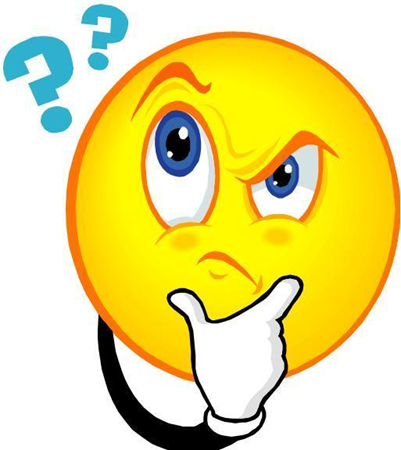 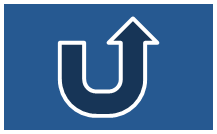 В ящике.
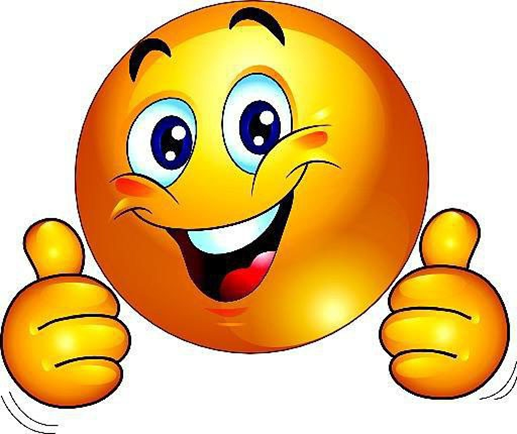 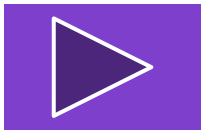 Смог ли Котька скатиться с горки?
Он ловко скатился вниз.

Коньки по песку не едут.

Он спустился вниз на четвереньках.
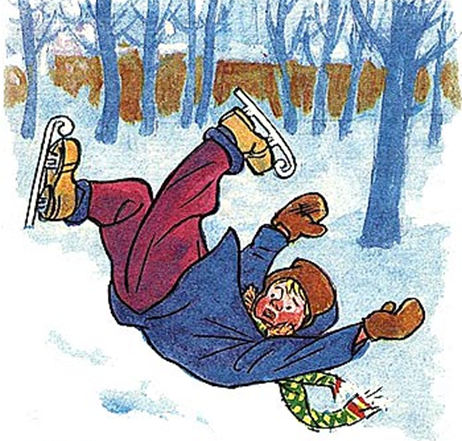 Неверно. Подумай ещё!
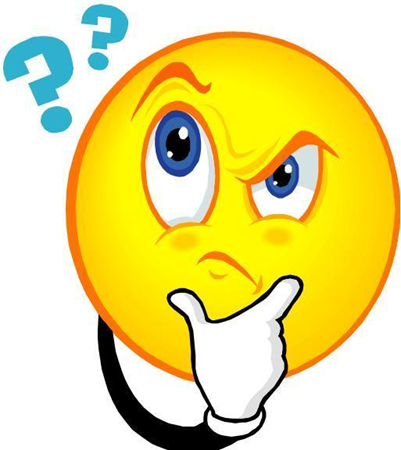 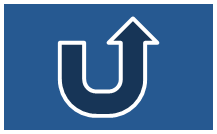 Коньки по песку не едут.
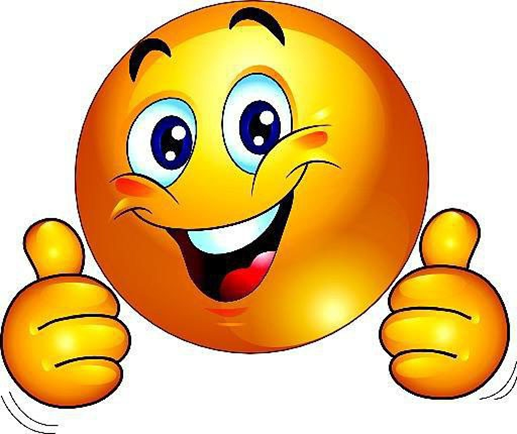 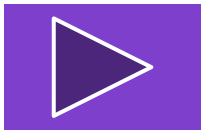 За что рассердились ребята на Котьку?
Он разрушил горку.

Он посыпал горку песком, она стала нескользкой.

Он не помогал им строить горку.
Неверно. Подумай ещё!
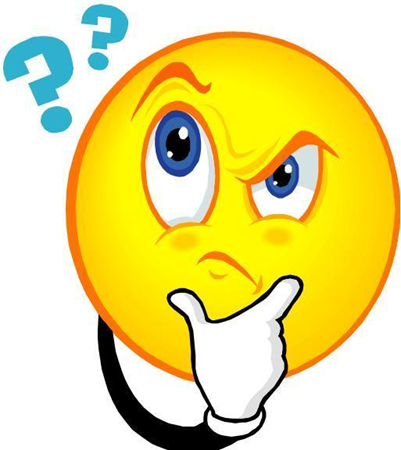 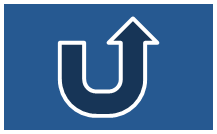 Он посыпал горку песком, она стала нескользкой.
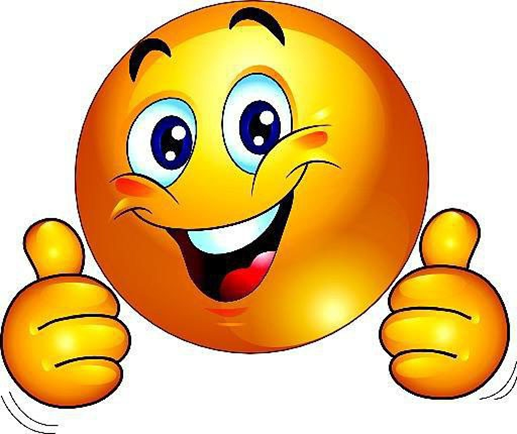 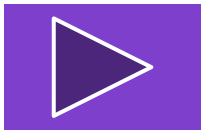 Что сделал Котька после того, как горка была восстановлена?
Он построил ещё одну горку.

Он приделал к горке ступеньки.

Он снова посыпал её песком.
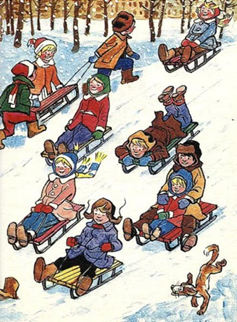 Неверно. Подумай ещё!
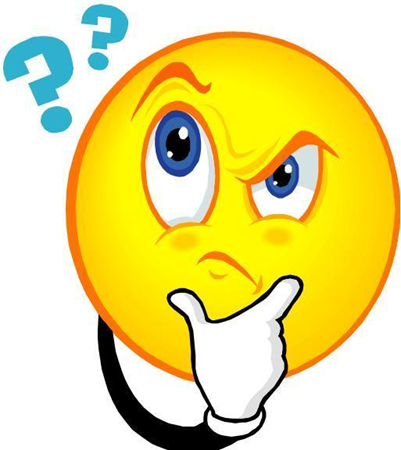 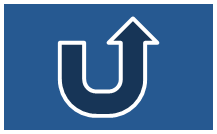 Он приделал к горке ступеньки.
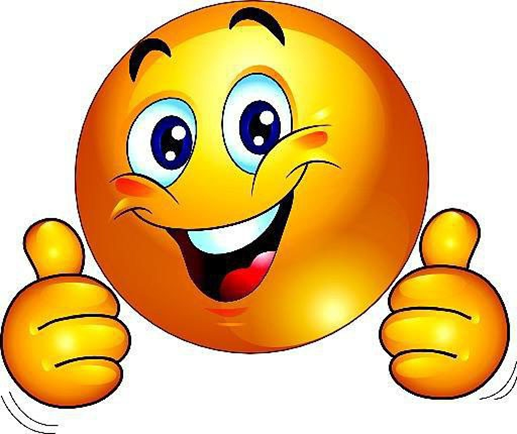 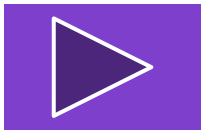 Рассказ
 Расставьте пункты плана в правильной последовательности. Вспомните и перескажите эту историю.
1
Мальчик посыпает горку песком.
2
Ребята строят горку.
Котька выходит на улицу.
3
Дети вместе восстанавливают горку.
4